Examples of Year 1 work…
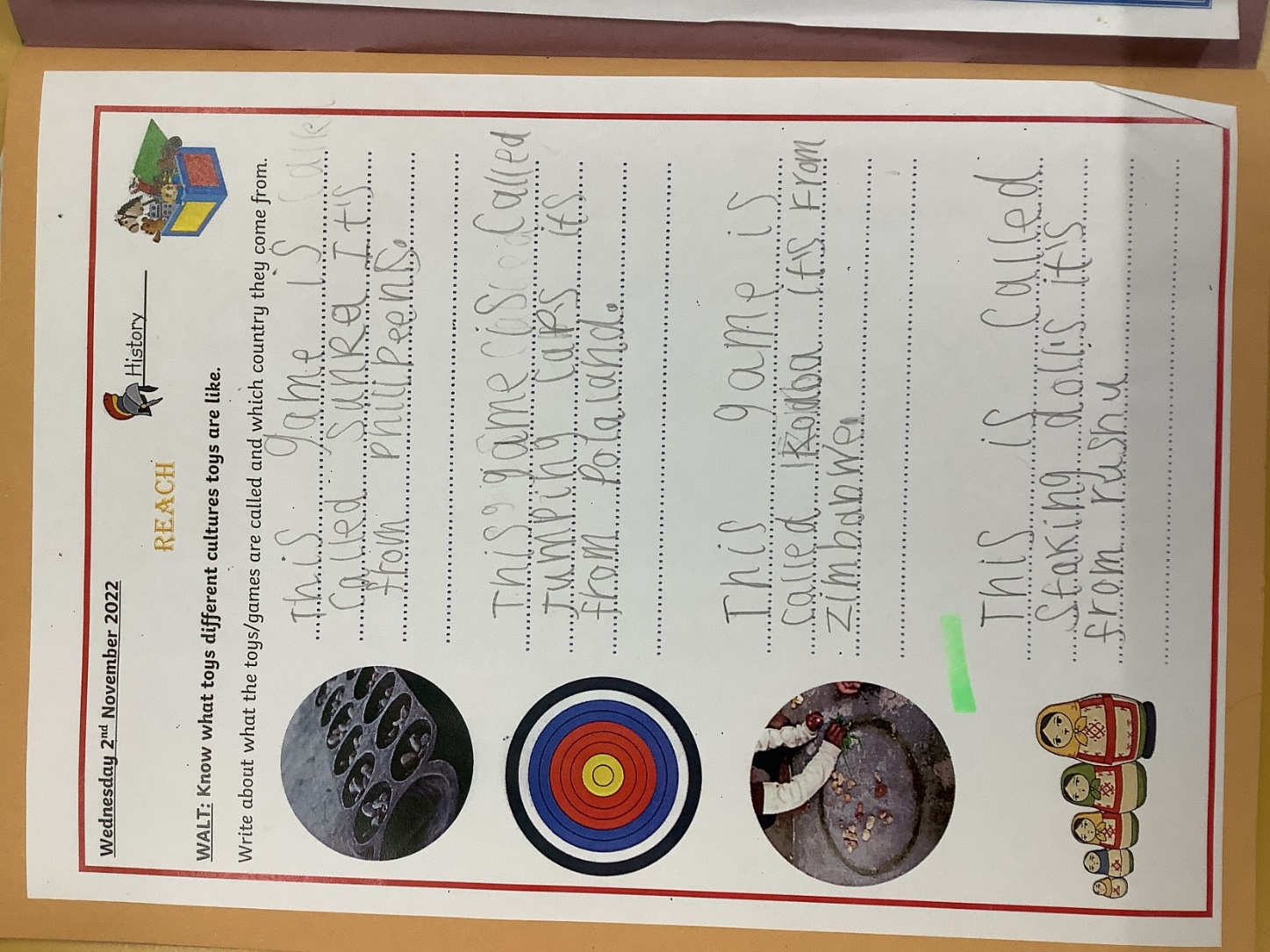 Examples of Year 3 work…
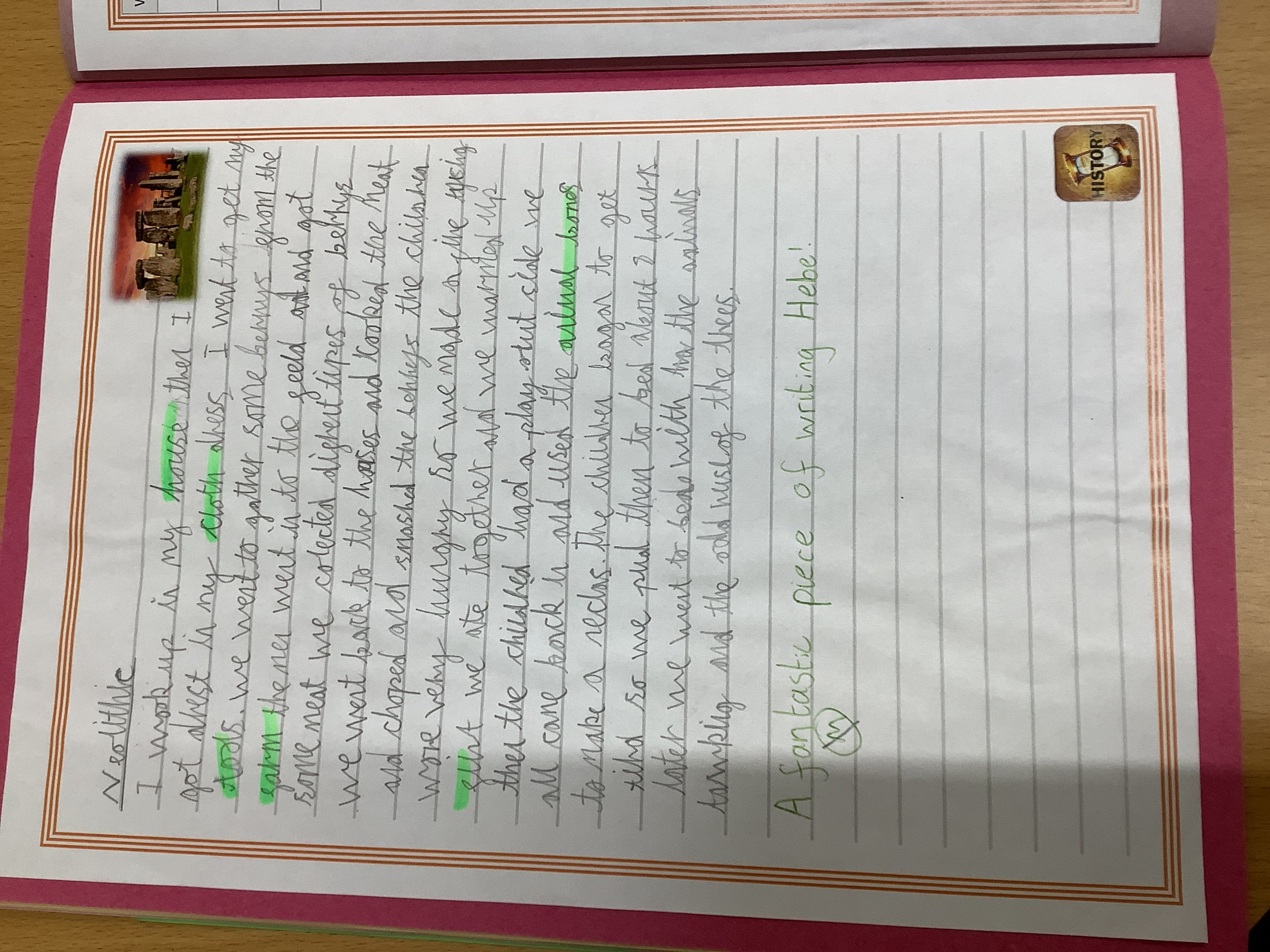 Examples of Year 5 work…
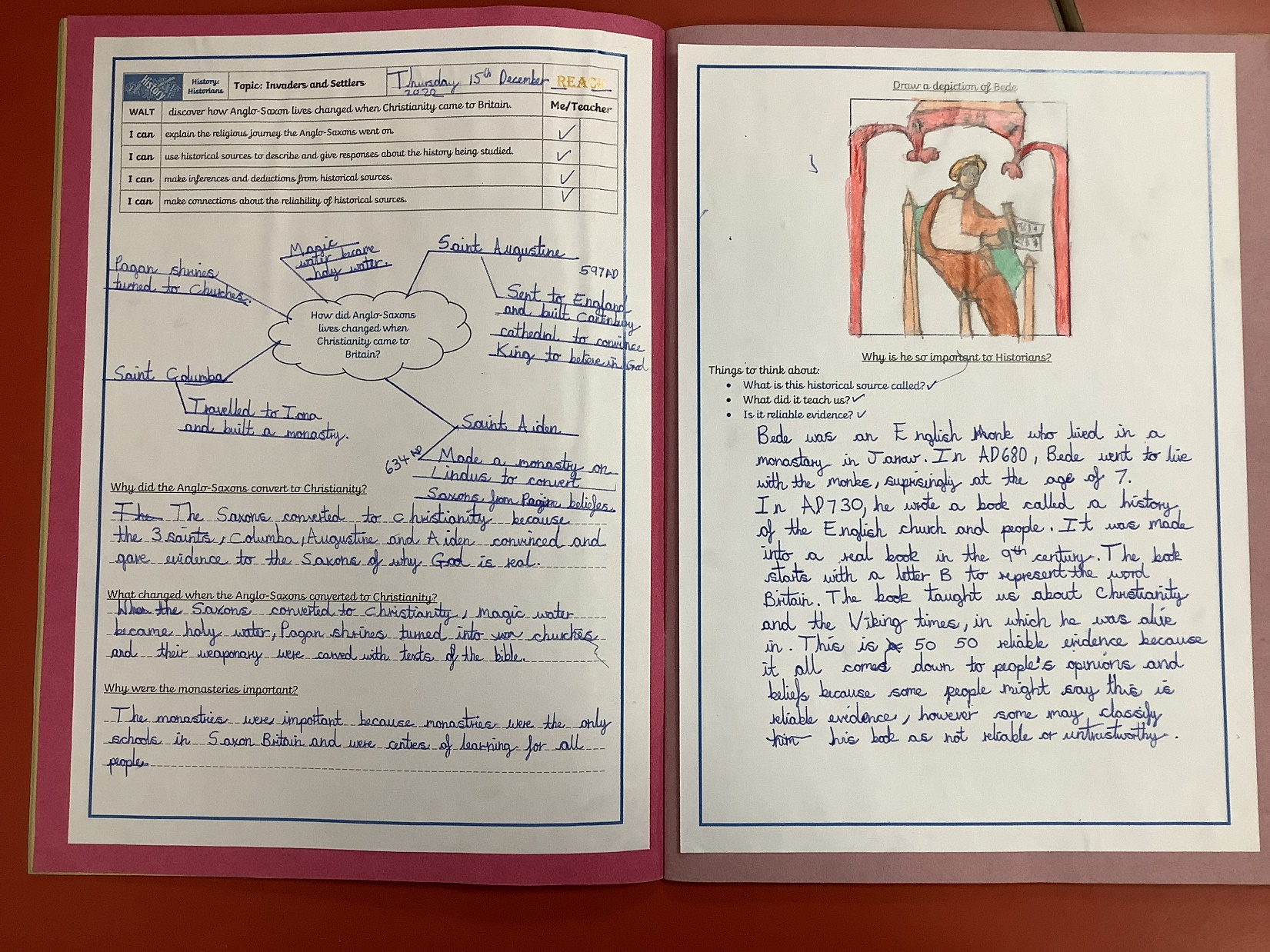 Examples of Year 6 work…
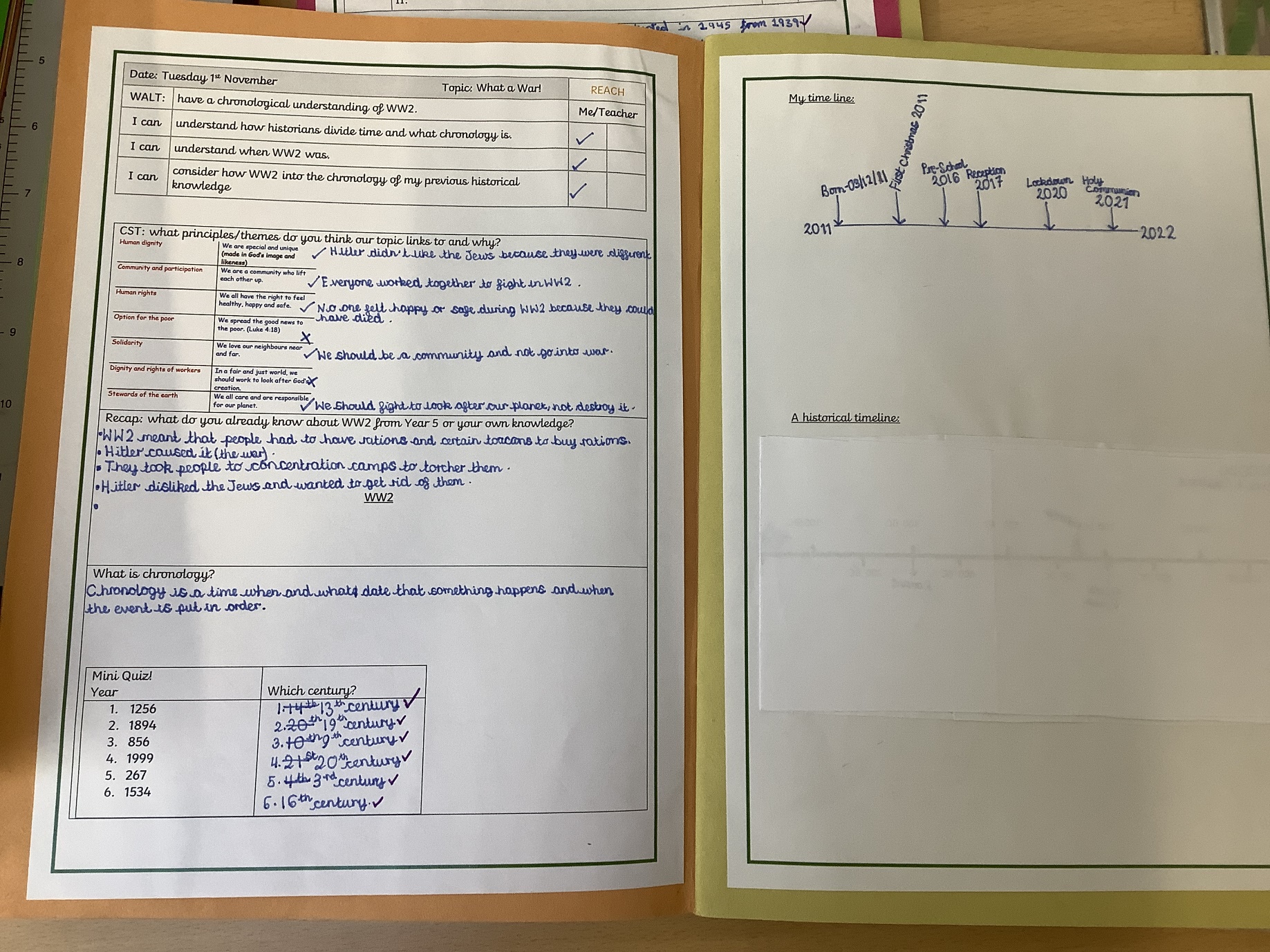 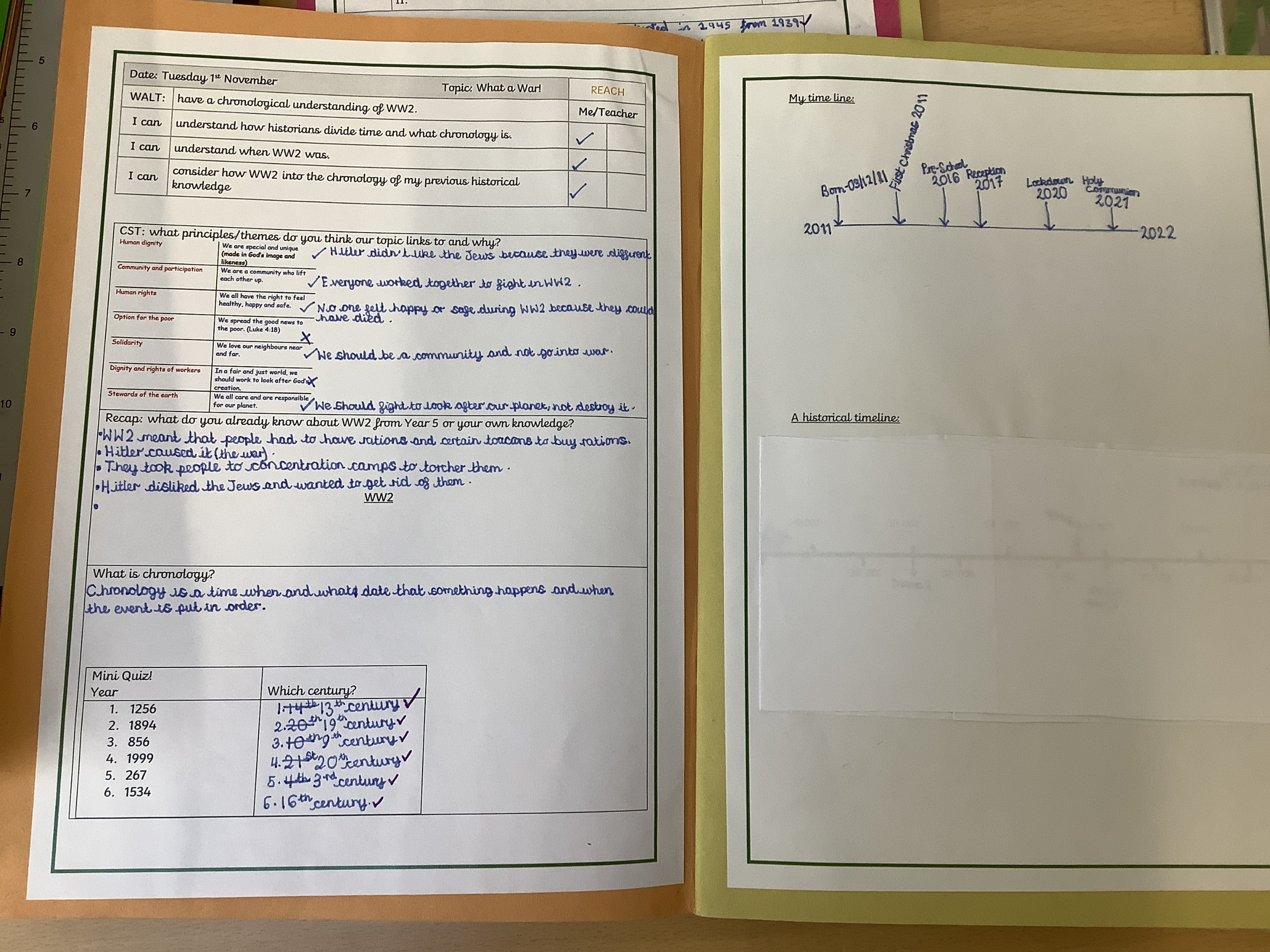 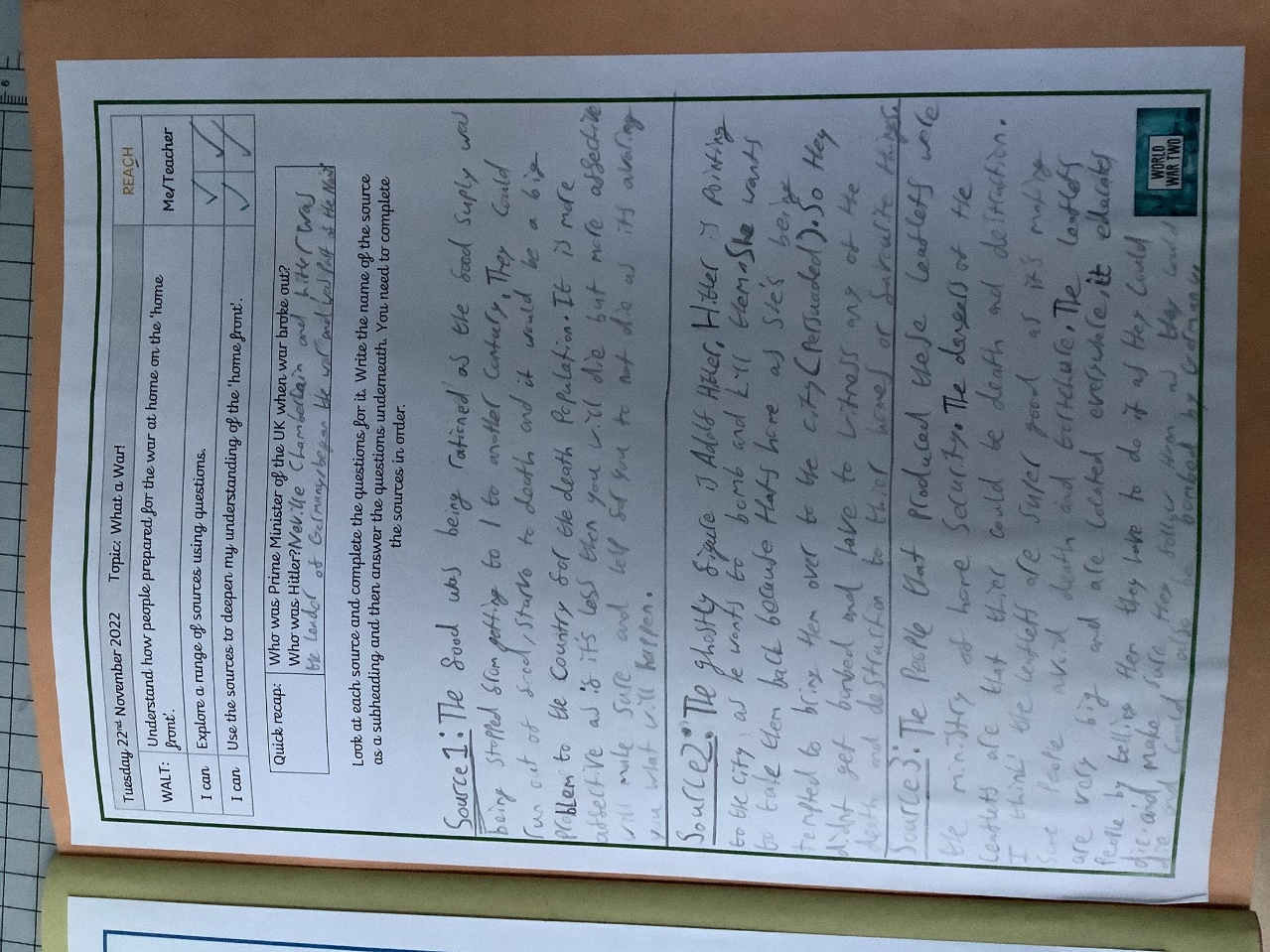 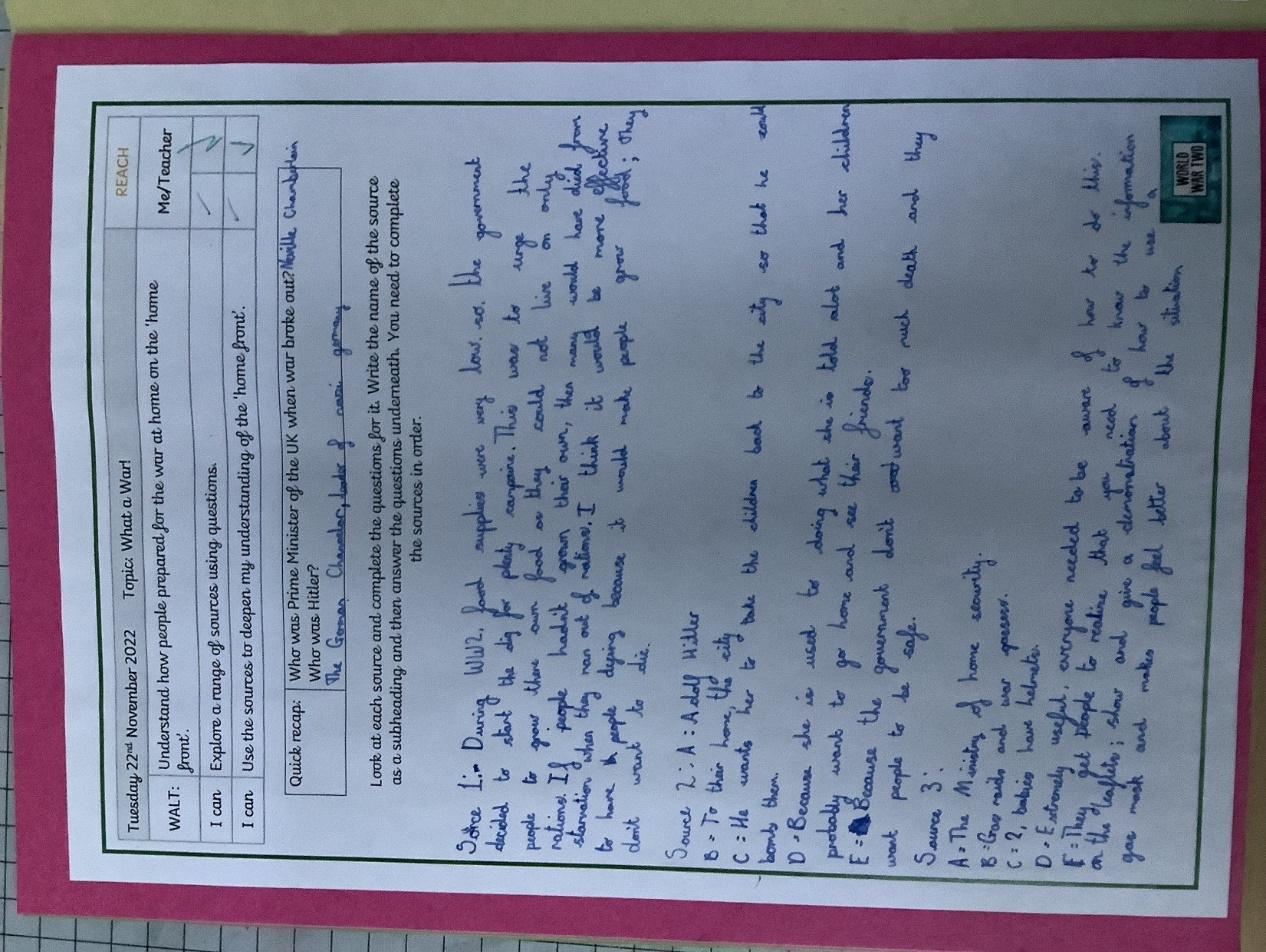 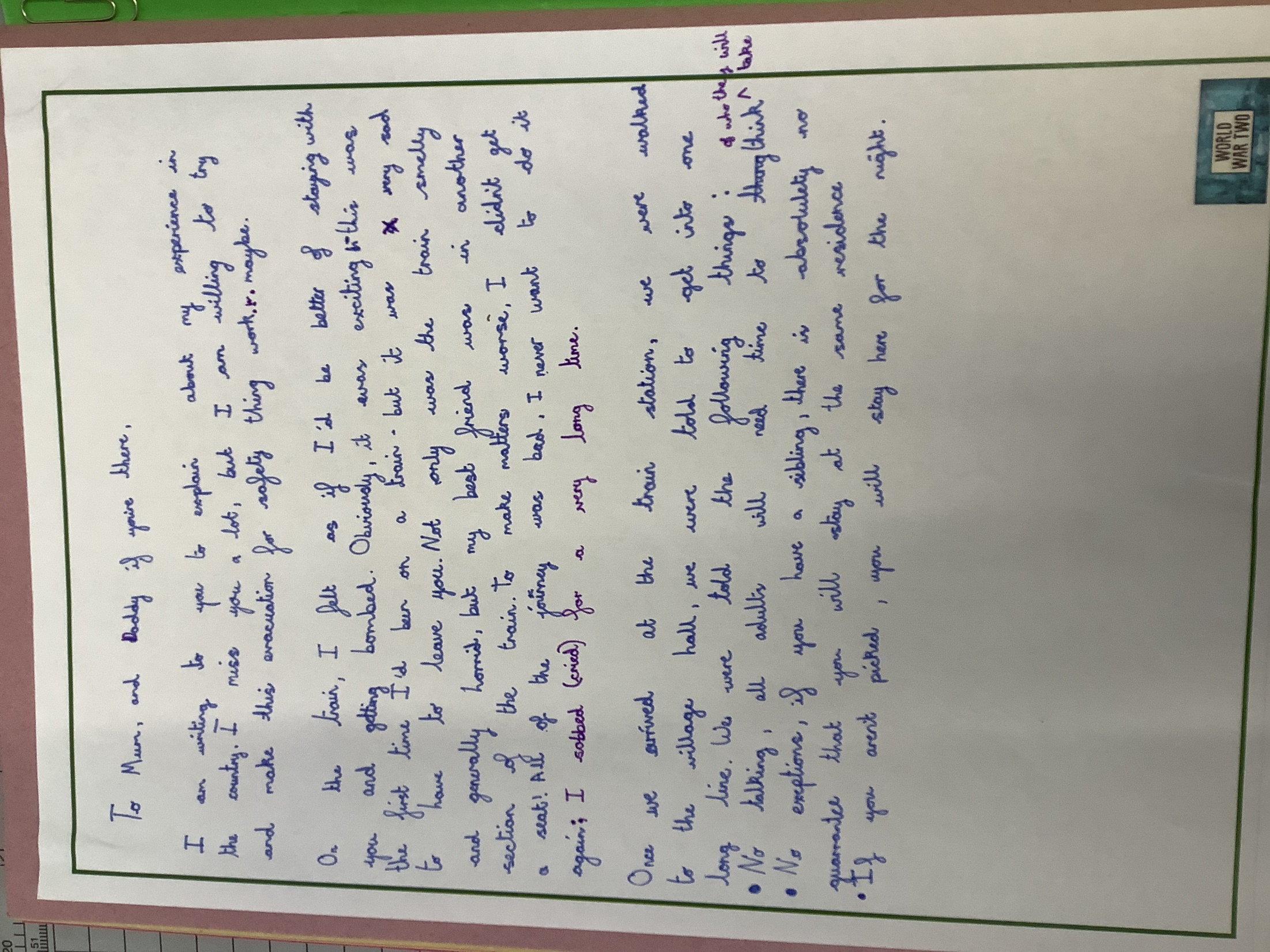